Здоровый образ жизни
Вопросы.
1. Как Вы понимаете, что такое здоровый образ жизни (ЗОЖ)?
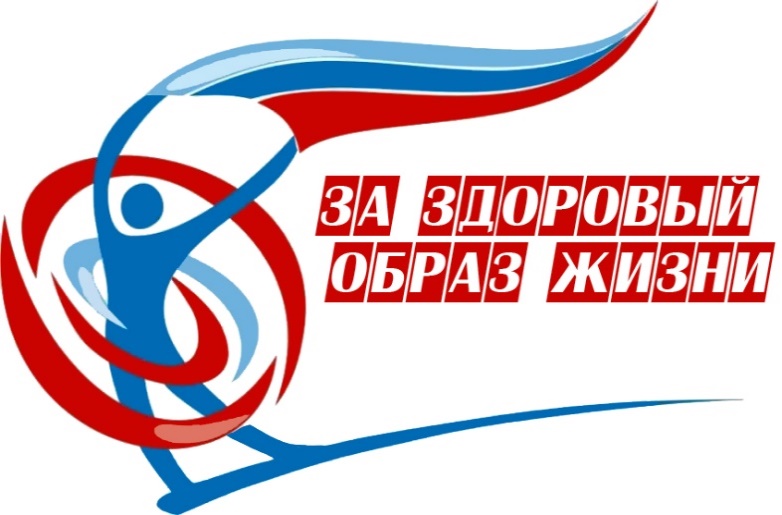 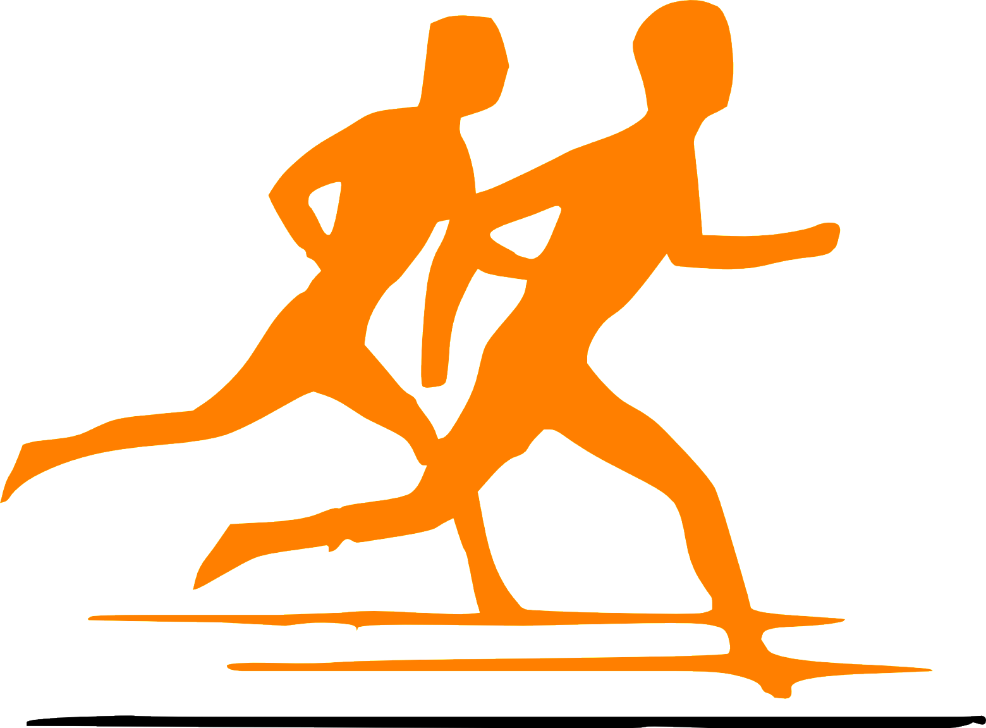 2. Перечислите основные, по Вашему мнению, компоненты ЗОЖ.
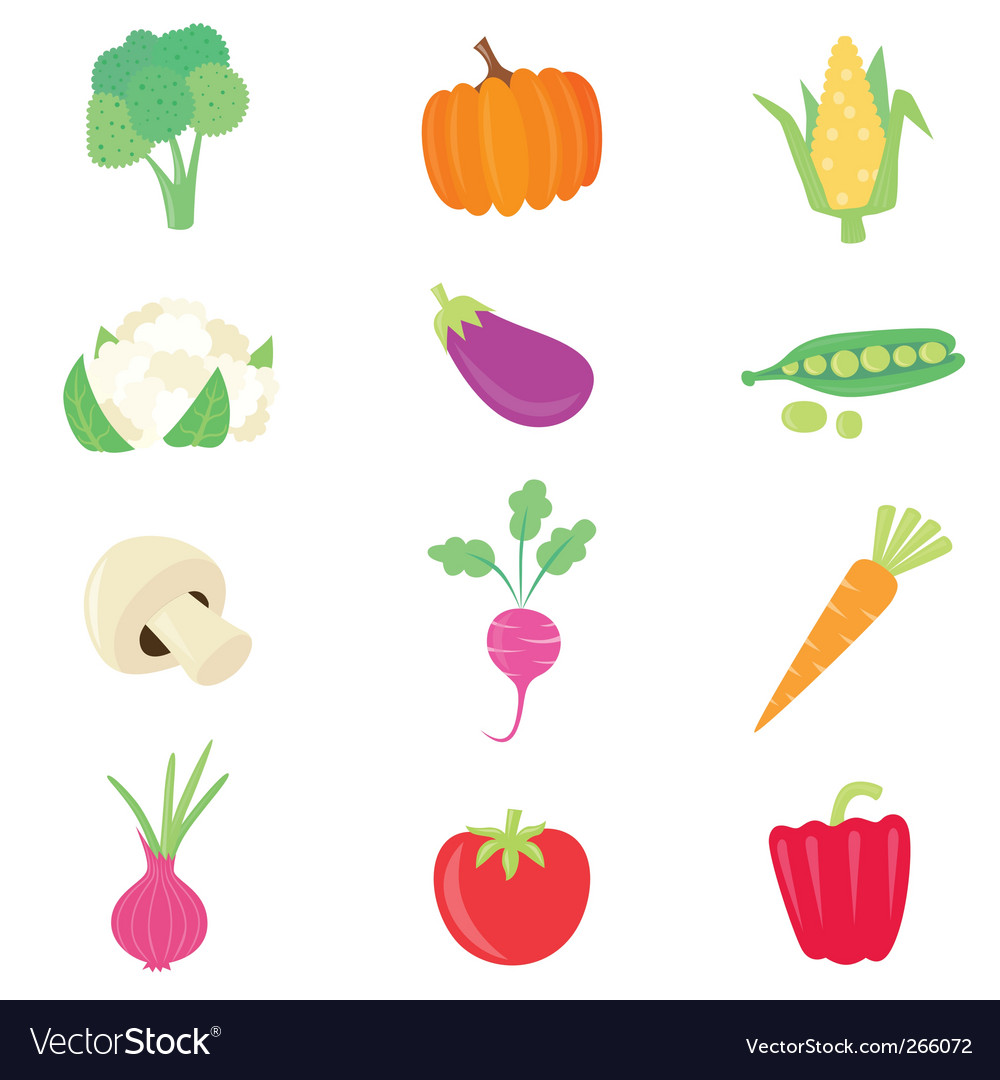 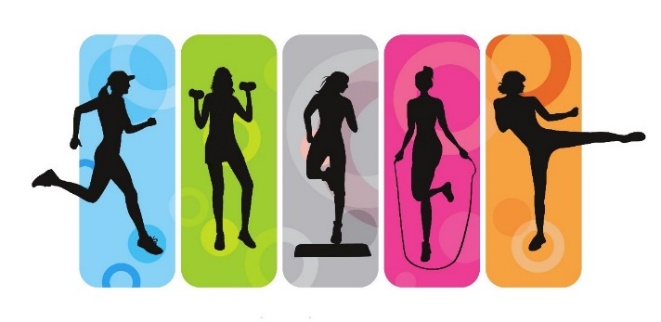 3. Кто стал первым русским нобелевским лауреатом? 
Подсказка: этот учёный изучал физиологию.
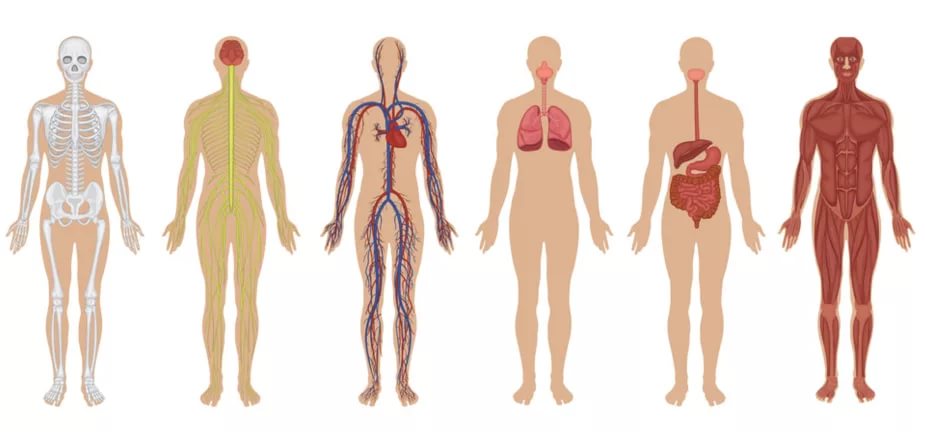 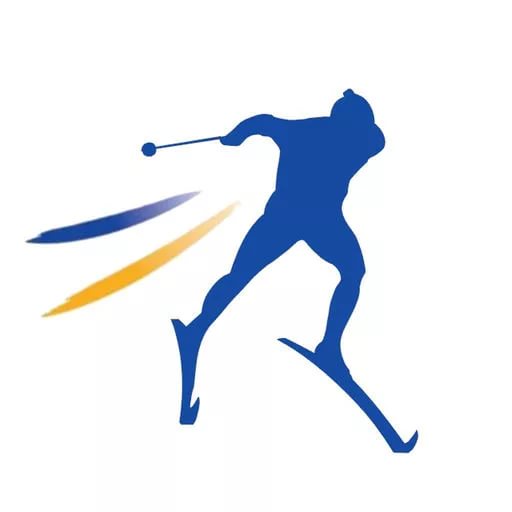 Кроссворд.
По горизонтали:
Один из методов профилактики вирусных заболеваний.
Состояние организма человека, при котором он обладает высокой работоспособностью.
Наука, изучающая наследственность и изменчивость живых организмов.
Вид отдыха, в котором организм нуждается ежедневно.
Невосприимчивость организма к инфекциям.
Составная часть физической культуры, направленная на развитие физико-психических качеств организма.
Внутриклеточные паразиты, являющиеся возбудителями многих заболеваний.
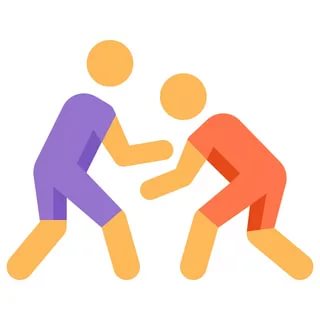 По вертикали:
4. Состояние психического напряжения человека, возникающее при работе в трудных условиях.
8. Органические соединения, необходимые организму для роста, развития и обеспечения обмена веществ.
9. Пища, удовлетворяющая потребности организма в энергии и необходимых веществах.
10. Установленный распорядок жизни человека.
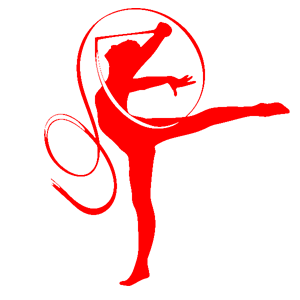 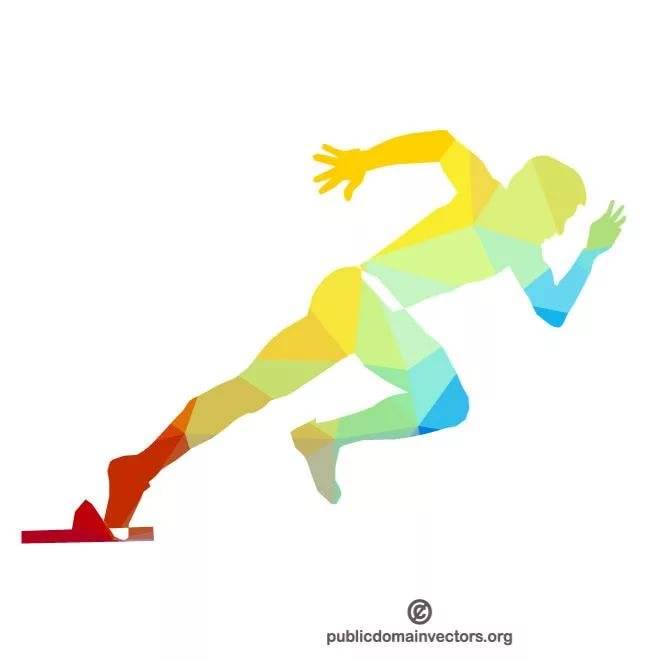 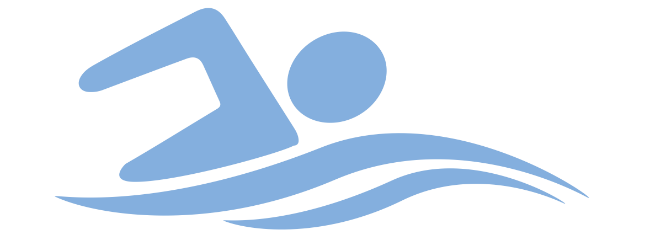 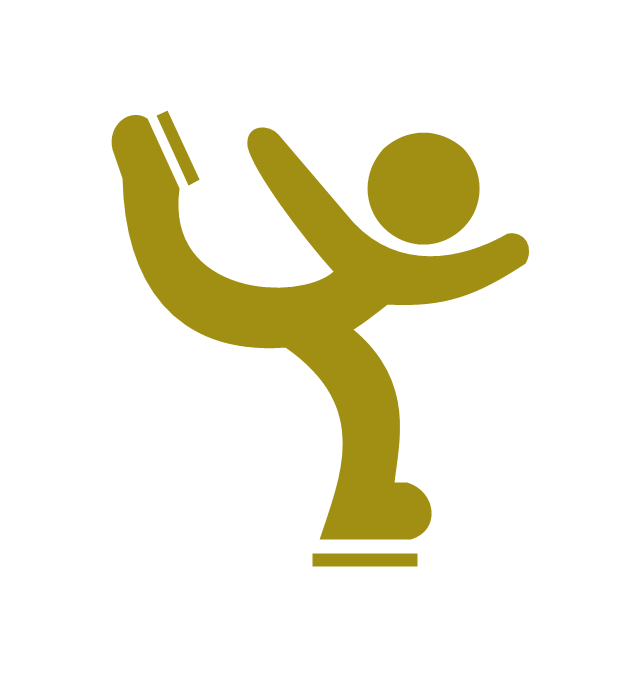 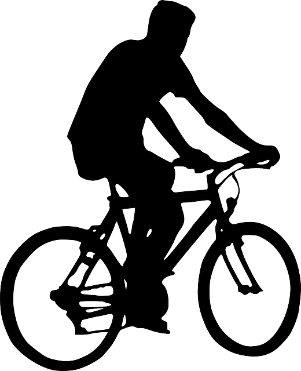 Ответы присылайте на электронную почту: Andreirun55@gmail.com